Управление Федеральной антимонопольной службы по Республике Башкортостан
Башкортостанское УФАС России
Косвенные доказательства: 
	- заключение договора субподряда между победителем и участником, отказавшимся от конкурентной борьбы;
	- использование участниками торгов одного ip-адреса при подаче заявки при подачи ценовых предложений;
	- поведение участников аукциона (немотивированный отказ от подачи ценовых предложений, снижение начальной цены аукциона, как правило, двумя участниками в пользу третьего, до уровня ниже рентабельности выполнения контракта с целью ввести в заблуждение добросовестных участников торгов); 
	- оплата одним участником за другого задатка для участия в торгах; 
	- взаимные перечисления денежных средств между участниками до или после проведения торгов;
	- аудиозаписи разговоров;
	- электронная переписка;
	- нахождение в одном здании, офисе, одно и то же место регистрации, родственные, деловые связи и т.д.
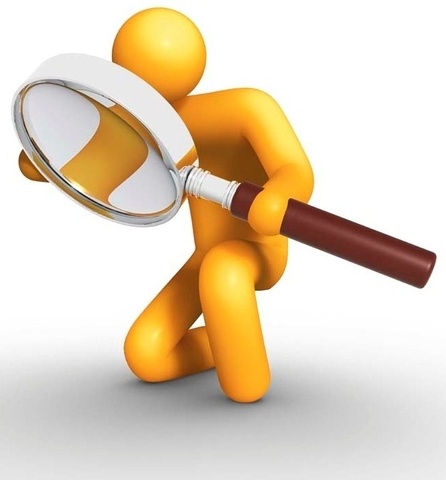 2
Башкортостанское УФАС России
За период: январь 2017 года - август 2017 года Управлением было выявлено 6 фактов нарушений пункта 2 части 1 статьи 11 Закона №135-ФЗ (сговор на торгах) в действиях хозяйствующих субъектов. 
Рынками, на которых выявлены нарушения являются: выполнение строительно-монтажных работ и поставка, установка оборудования.
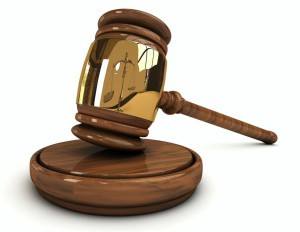 3
Башкортостанское УФАС России
В 2016 году Управлением были выявлены нарушения по факту сговора на торгах на рынке оказания услуг по разработке проектной документации по газоснабжению и на рынке выполнения проектно-изыскательских работ.
Также были выявлены нарушения на рынке оптовой реализации хлеба и хлебобулочных изделий в границах г. Уфы, в части заключения недопустимого в соответствии с антимонопольным законодательством соглашения, которое направлено на установление и поддержание цен и на рынке комплексного обслуживания лифтового хозяйства в границах г. Уфы, в части совершения действий, направленных на раздел рынка по территориальному принципу и по составу продавцов.
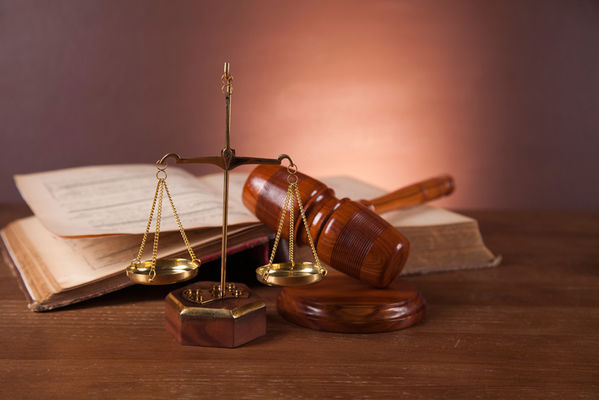 4
Башкортостанское УФАС России
Административная ответственность за соглашения, противоречащие антимонопольному законодательству, установлена статьей 14.32 КоАП РФ.

Заключение хозяйствующим субъектом соглашения, признаваемого в соответствии с антимонопольным законодательством Российской Федерации картелем, либо участие в нем влечет наложение административного штрафа на должностных лиц в размере от 40 тысяч до 50 тысяч рублей или дисквалификацию на срок от одного года до трех лет; на юридических лиц - от трех сотых до пятнадцати сотых размера суммы выручки правонарушителя от реализации товара (работы, услуги), на рынке которого совершено административное правонарушение, либо размера суммы расходов правонарушителя на приобретение товара (работы, услуги), на рынке которого совершено административное правонарушение, но не менее 100 тысяч рублей.
5
Башкортостанское УФАС России
Заключение хозяйствующим субъектом недопустимого в соответствии с антимонопольным законодательством Российской Федерации соглашения, если такое соглашение приводит или может привести к повышению, снижению или поддержанию цен на торгах, либо заключение недопустимого в соответствии с антимонопольным законодательством Российской Федерации соглашения между организаторами торгов и (или) заказчиками с участниками этих торгов, если такое соглашение имеет своей целью либо приводит или может привести к ограничению конкуренции и (или) созданию преимущественных условий для каких-либо участников, либо участие в них влечет наложение административного штрафа на должностных лиц в размере от 20 тысяч до 50 тысяч рублей или дисквалификацию на срок до трех лет; на юридических лиц - от 1/10 до 1/2 начальной стоимости предмета торгов, но не более 1/25 совокупного размера суммы выручки правонарушителя от реализации всех товаров (работ, услуг) и не менее 100 тысяч рублей.
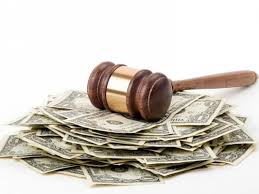 6
Башкортостанское УФАС России
Заключение хозяйствующим субъектом недопустимого в соответствии с антимонопольным законодательством Российской Федерации соглашения либо участие в нем, за исключением случаев, предусмотренных частями 1 - 3 настоящей статьи, -
влечет наложение административного штрафа на должностных лиц в размере от 15 тысяч до 30 тысяч рублей; на юридических лиц - от одной сотой до пяти сотых размера суммы выручки правонарушителя от реализации товара (работы, услуги), на рынке которого совершено административное правонарушение, либо размера суммы расходов правонарушителя на приобретение товара (работы, услуги), на рынке которого совершено административное правонарушение, но не менее ста тысяч рублей, а в случае, если сумма выручки правонарушителя от реализации товара (работы, услуги), на рынке которого совершено административное правонарушение, либо сумма расходов правонарушителя на приобретение товара (работы, услуги), на рынке которого совершено административное правонарушение, превышает 75 процентов совокупного размера суммы выручки правонарушителя от реализации всех товаров (работ, услуг) или административное правонарушение совершено на рынке товаров (работ, услуг), реализация которых осуществляется по регулируемым в соответствии с законодательством Российской Федерации ценам (тарифам), - от двух тысячных до двух сотых размера суммы выручки правонарушителя от реализации товара (работы, услуги), на рынке которого совершено административное правонарушение, но не менее пятидесяти тысяч рублей.
7
Башкортостанское УФАС России
Проведено 64 внеплановые проверки в отношении хозяйствующих субъектов, осуществляющих деятельность посредством организации торговых сетей федерального, регионального (межрегионального), муниципального уровней.
Проанализировано более 1300 договоров. Выявлено более 150 правонарушений. 
В настоящее время возбуждено 38 административных дел по статье 14.42 КоАП РФ.
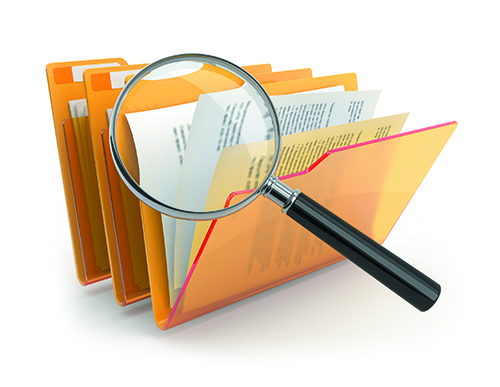 8
Башкортостанское УФАС России
Ответственность за нарушение статьи 9 Закона о торговой деятельности, в части несоответствия условий договоров Закону о торговле, установлена  статьей 14.42 КоАП РФ и влечет наложение административного штрафа на должностных лиц в размере от 20 тыс. руб. до 40 тыс. руб.; на юридических лиц - от 1 млн. до 5 млн. руб.
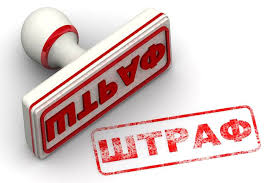 9
Башкортостанское УФАС России
Основные виды правонарушений:
1. При расчете совокупного размера вознаграждения учитывался налог на добавленную стоимость (НДС). 
2. Несоответствие сроков оплаты товара федеральному закону.
3. Установление в договоре поставки запрета на перемену лиц в обязательстве по такому договору путем уступки требования, а также ответственности за несоблюдение указанного запрета сторонами такого договора. 
4. Установление различных сумм штрафных санкций, премий, применительно к поставщикам, находящихся на одном товарном рынке.
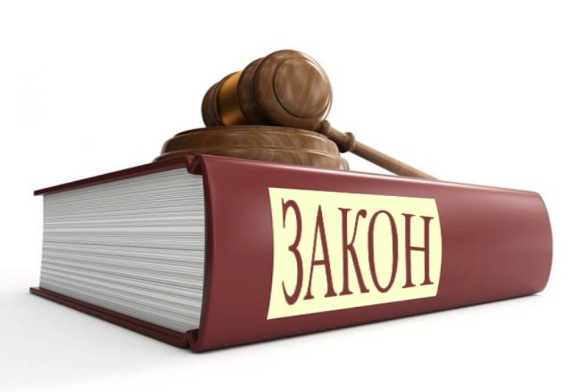 10
СПАСИБО ЗА ВНИМАНИЕ!
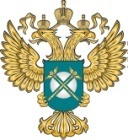 www.bash.fas.gov.ru
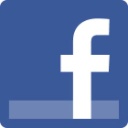 FAS-book
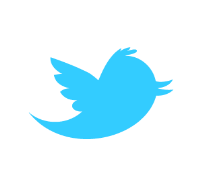 rus_fas